Parent-Teacher-Student 
Association

Mission: To expand educational opportunities and enhance the learning and social environment at Issaquah High through programs, volunteers, advocacy, and financial support.
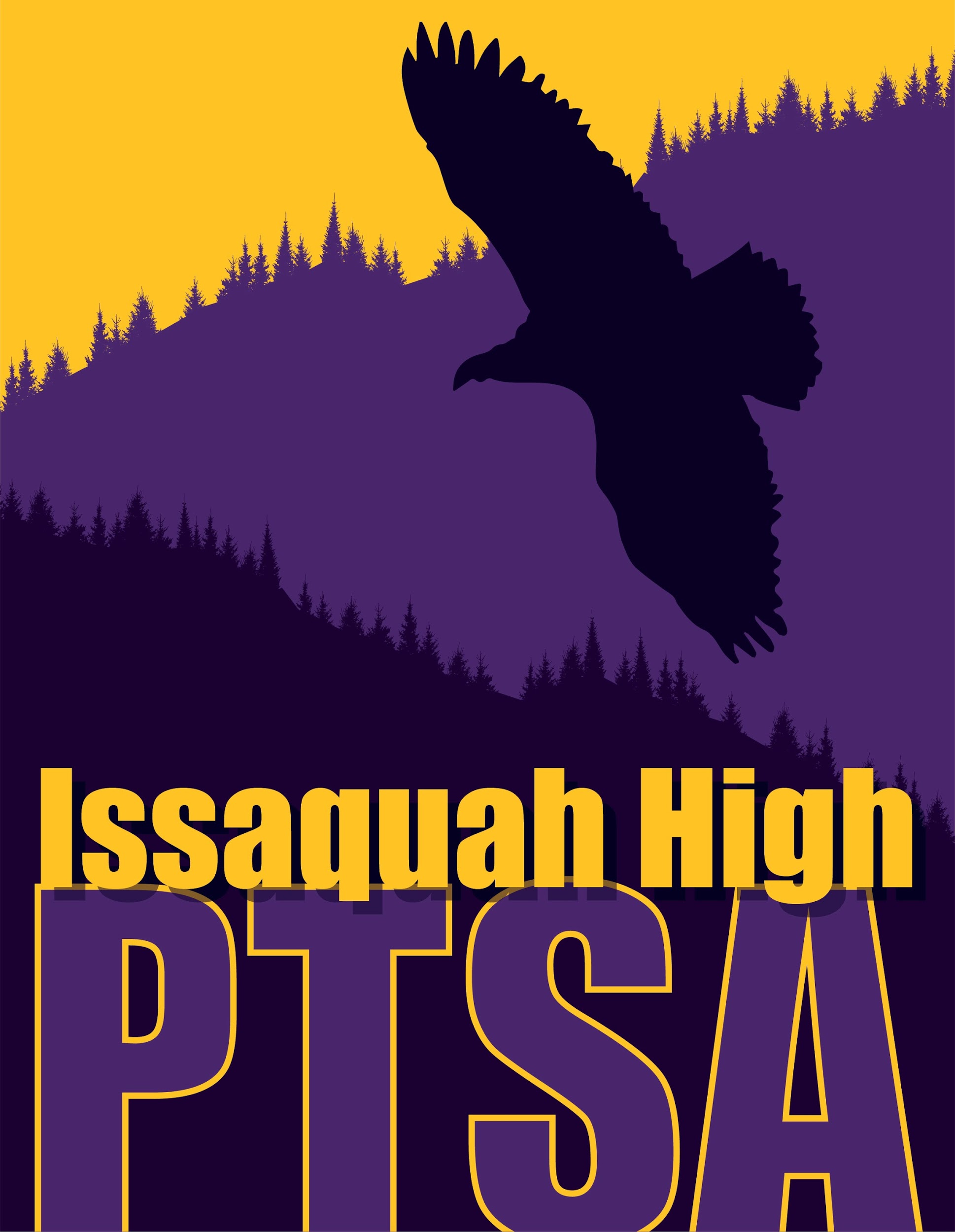 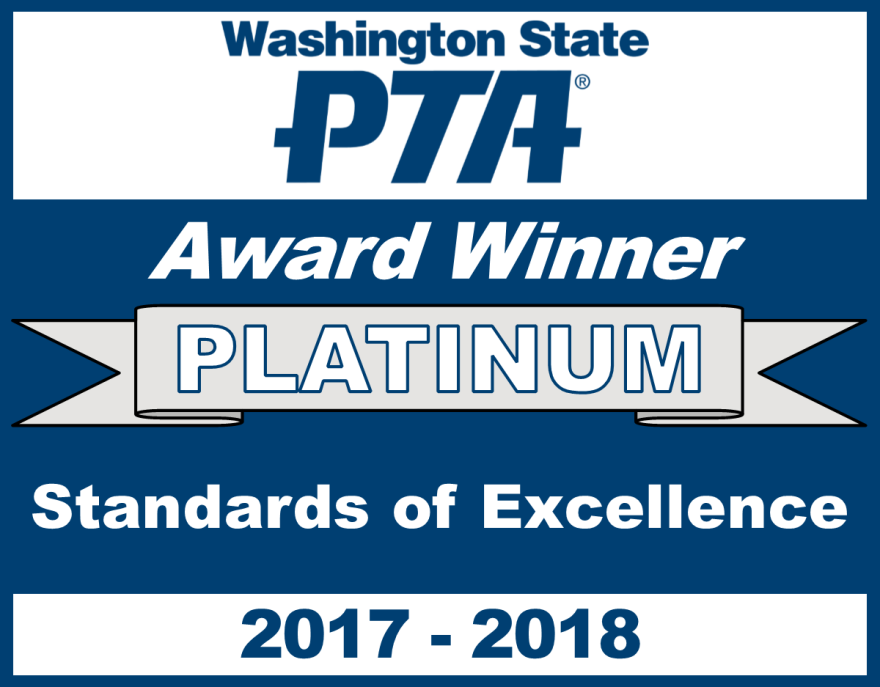 We Host Events
Welcome Gatherings for New Families
Monthly General Membership Meetings
College Planning Seminars
Picture Day & Textbook Checkout
ACT/SAT Practice Tests
Legislative Focus Day on Education
Parent Education Seminars
Community Service Day
Senior All Night Party
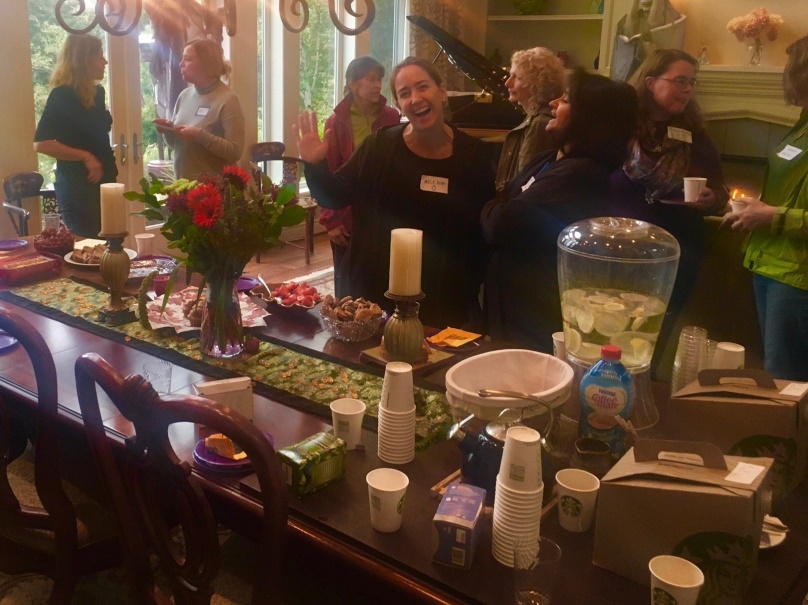 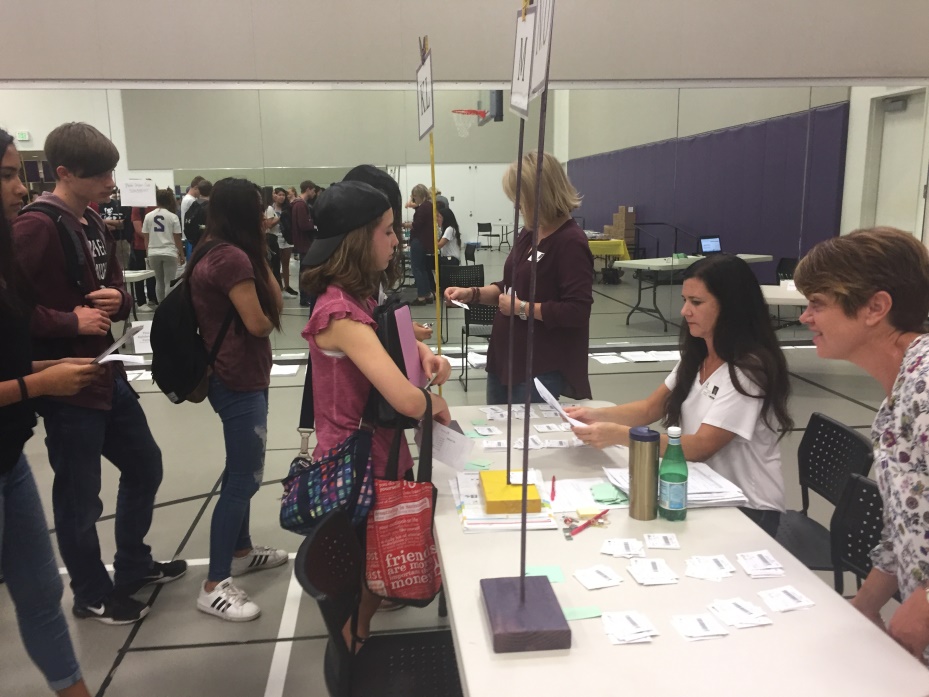 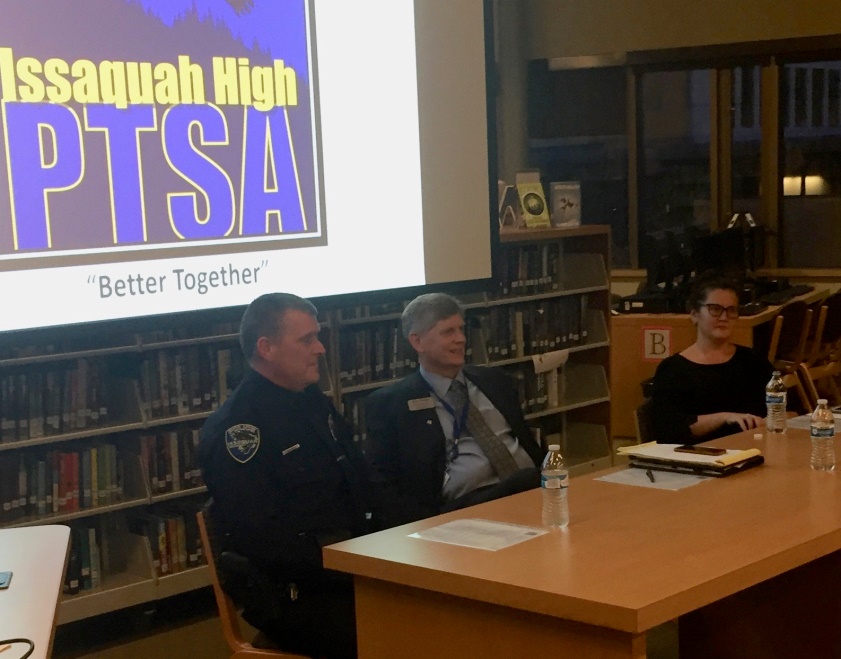 We Fund Needs
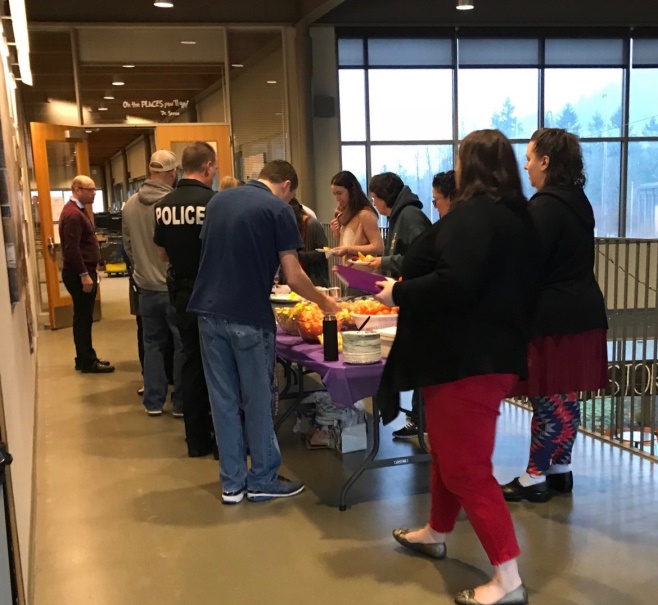 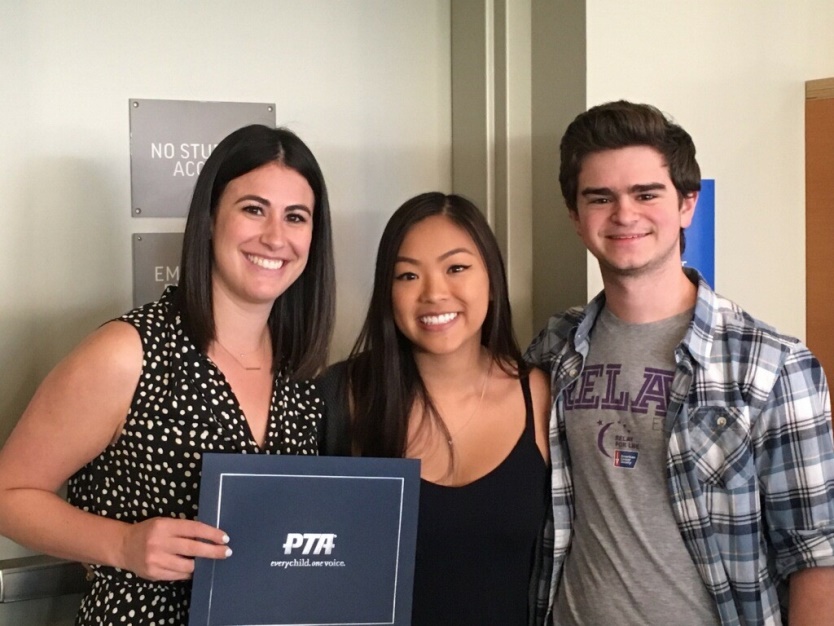 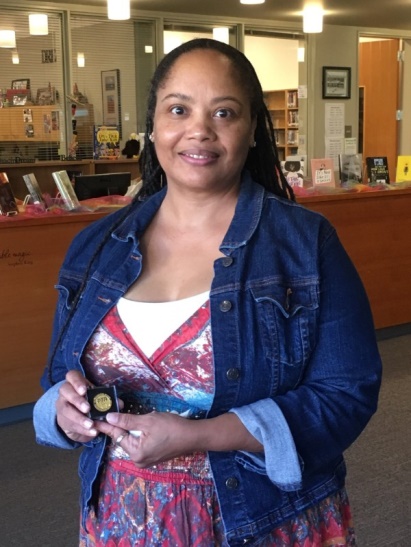 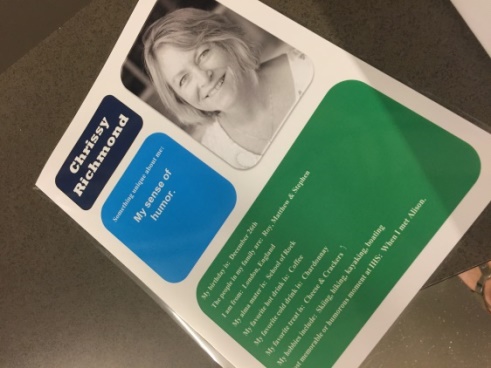 Monthly Teacher & Staff Breakfasts
Staff Appreciation Week
Grants & Aid for Identified Needs ($40k)
Extra Classroom Funds for Teachers
Safety Backpacks & Healthy Snacks
Angel Closet – Families in Need
Student Scholarships
[Speaker Notes: Drill Press – Robotics/Shop	$   820	Hugh O’Brien Youth Scholarships	$1,700
Lunch for LRC I Community	     230	“Drive to Save Lives” Speaker	     750
Read Naturally Grant	     760	IHS Radio Club	     825
Spanish National Exam	     300	PE 5K T-Shirts for Top Performers	     500
Student Academic Fund	  4,000	Teacher Classroom Fund	  4,500
Angel Support	  8,700	Issaquah Schools Foundation	  1,000
ISD Summer School	     375	Volunteers for Issaquah Schools	  1,350
Echo Glen	     100	Academy for Comm. Transition	       50
Issaquah Food Bank	  1,000	French Magazine Subscriptions	    300
CycleOps Fluid Bike Trainer	     420	Issaquah Speaks Scholarships	    500
ELL US History Textbooks	 1,000	Stationary Bikes for PE students	 2,000
Calming Kits	    200	Senior Scholarships	 8,000
Shakespeare Grant	 1,000]
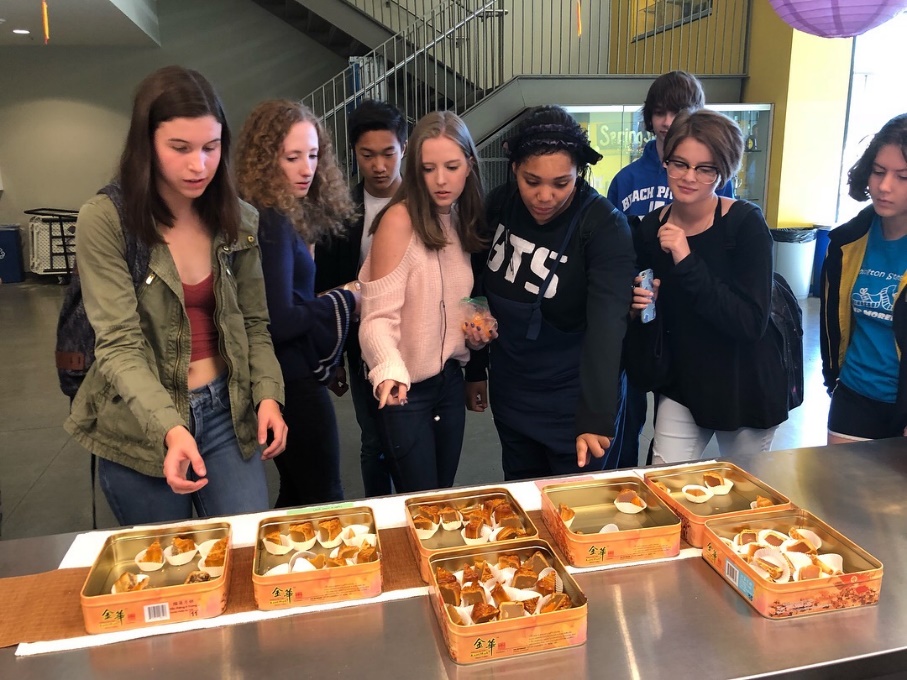 Our Programs
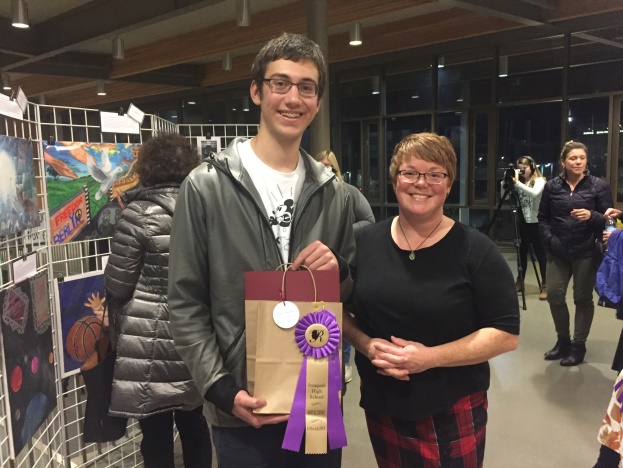 Reflections National Art Competition
Community Service Honor Cords
New Family Ambassadors
Healthy Student Support
College Prep, also supporting Ask A Counselor Night & CCC’s College Fair
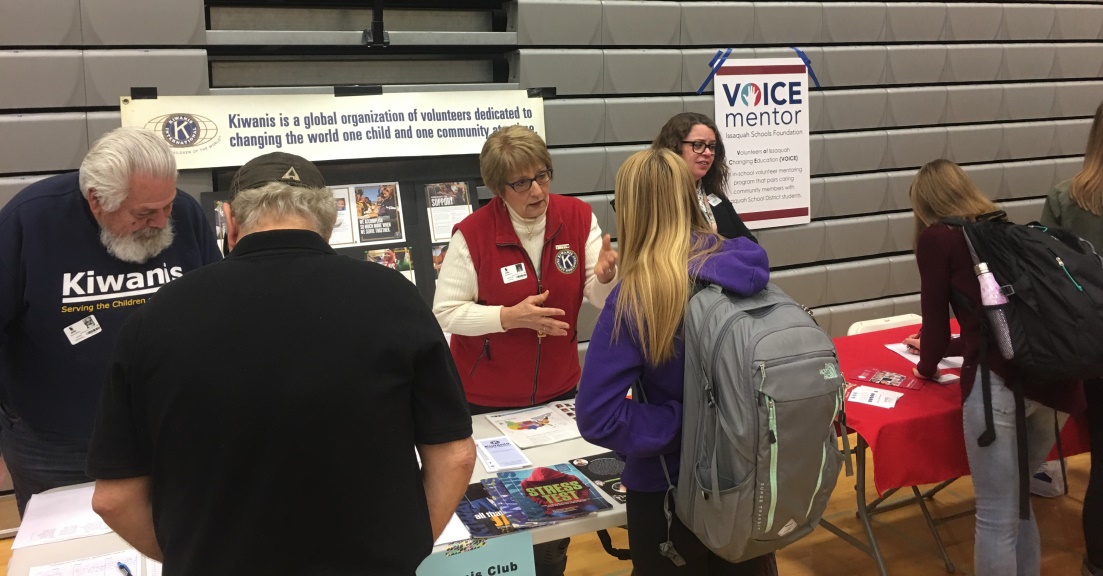 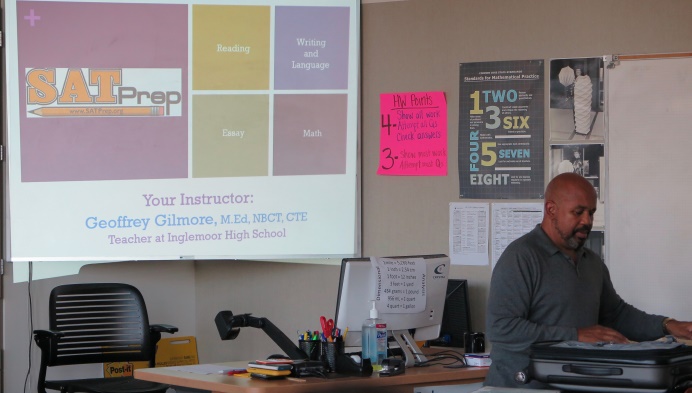 Examples of Direct Student Support
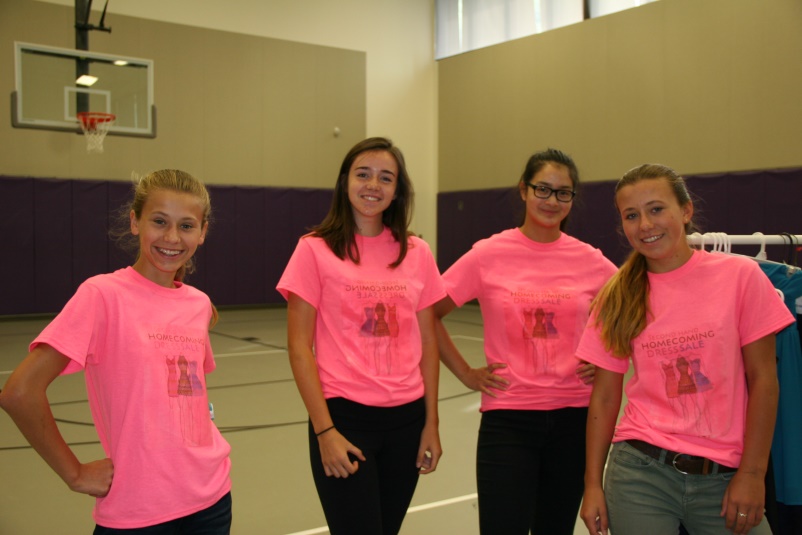 Cash prizes for “Issaquah Talks”
$1000 Senior Scholarships
Senior Events (Breakfast & Farewell)
Financial assistance and weekend food (e.g. PTSA provides tickets to prom, homecoming, and others)
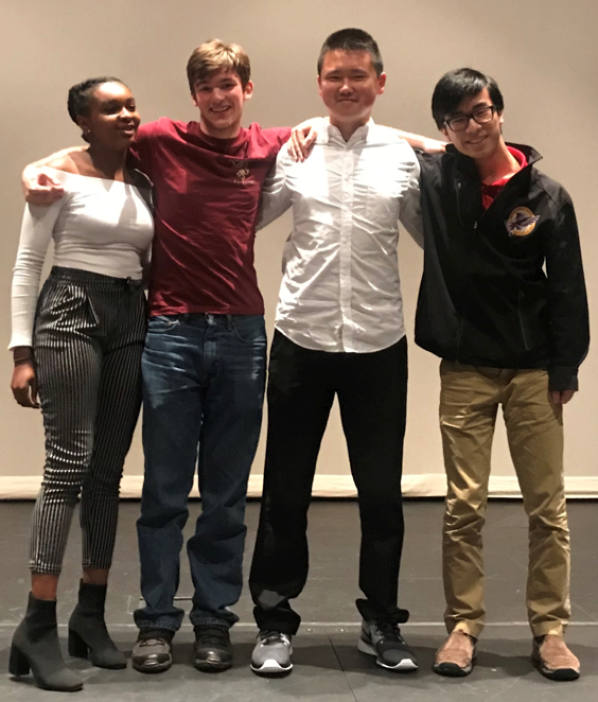 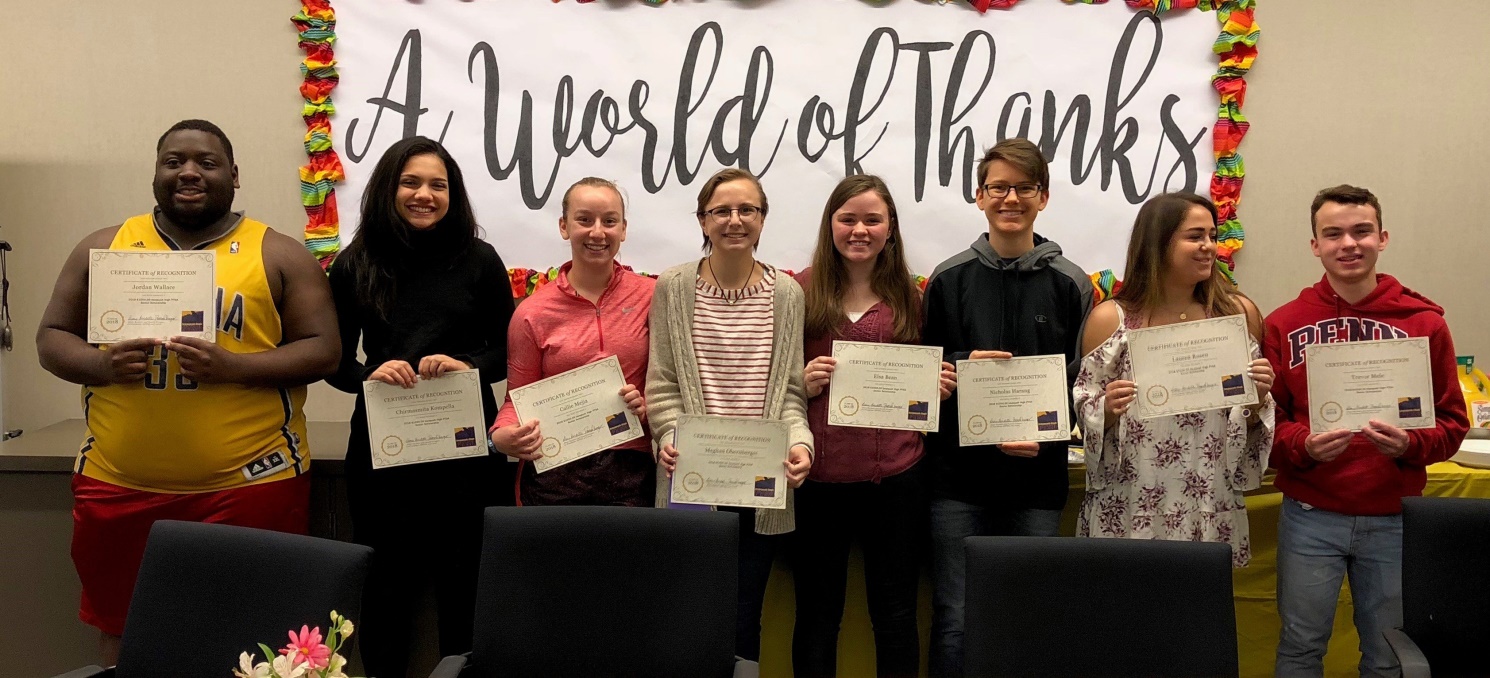 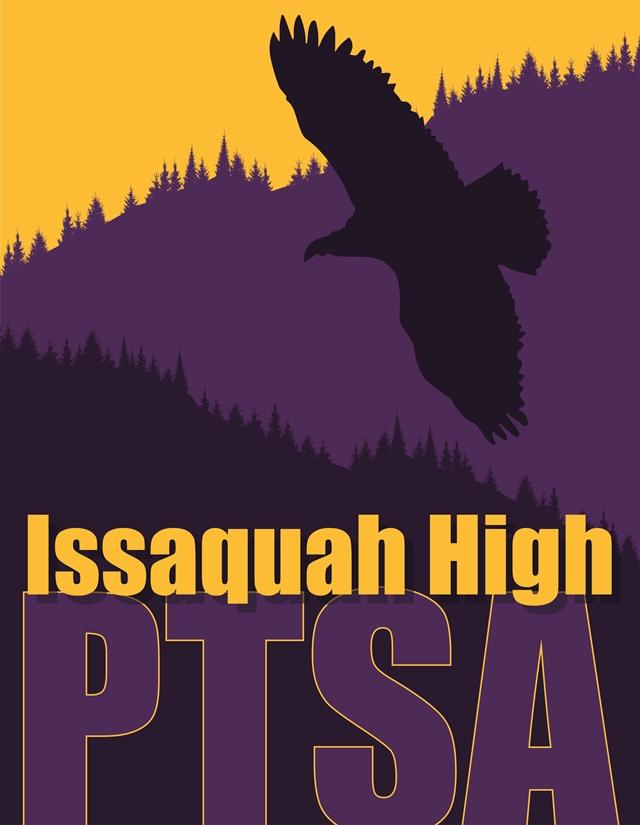 Share Your Voice with Us!
www.issaquahhighptsa.org
www.facebook.com/IssaquahHighPTSA/
IHPTSAPresidents@gmail.com
Look for Upcoming Survey
Come to General Meetings (open to all)
Next meeting Sept. 21 
9 am social with snacks
9:30-11:30 am meeting time
Park in back by the stadium in staff parking
Principal available for questions